Plantilla de uso general
Nombre dependencia
Bienvenido
Esta es la plantilla PPT general, ideal para divulgación a toda la comunidad interna y externa.
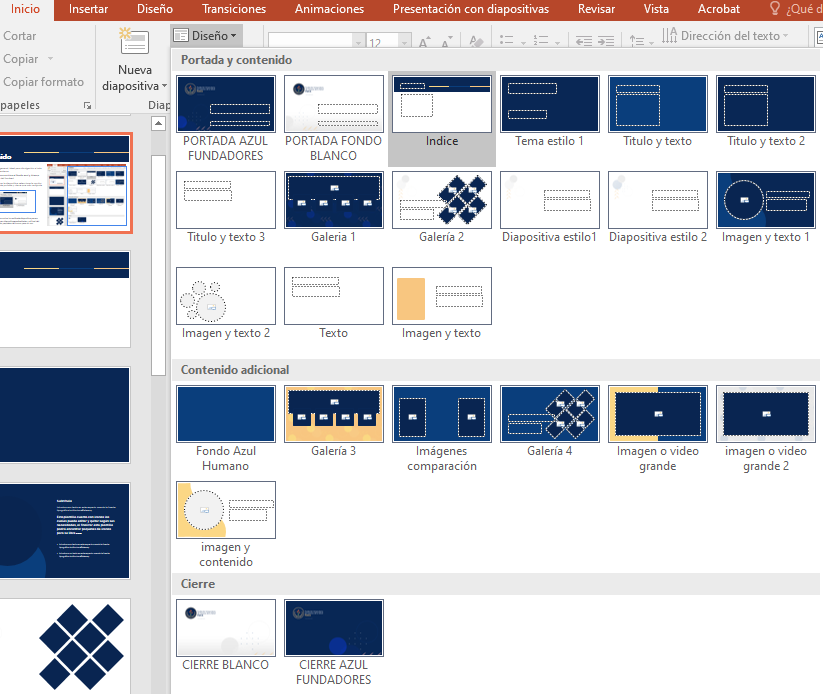 Se encuentra en un mismo archivo el fondo azul y blanco, puede cambiar el color del fondo así:
Dando clic derecho sobre la diapositiva seleccione la opción diseño y elija la opción de portada y cierre que más se ajuste a sus necesidades.
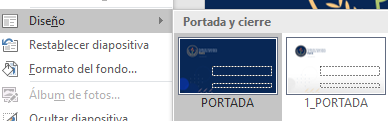 En Inicio – Diseño, puede encontrar los estilos de diapositiva para su elección. Además se incluyen diapositivas prediseñadas y al final del documento podrá encontrar paquetes de íconos para su uso.
Cuando aparece este icono significa que puede insertar imágenes estas quedaran dentro de la forma prediseñada, de clic y se abrirá el explorador de archivos.
Subtítulo

Introduzca su texto en este espacio usando la fuente tipográfica institucional Raleway.

Esta plantilla cuenta con íconos los cuales puede editar y quitar según sus necesidades, al finalizar esta plantilla podrá encontrar paquetes de íconos para su libre uso.
Introduzca su texto en este espacio usando la fuente tipográfica institucional Raleway.
Introduzca su texto en este espacio usando la fuente tipográfica institucional Raleway.
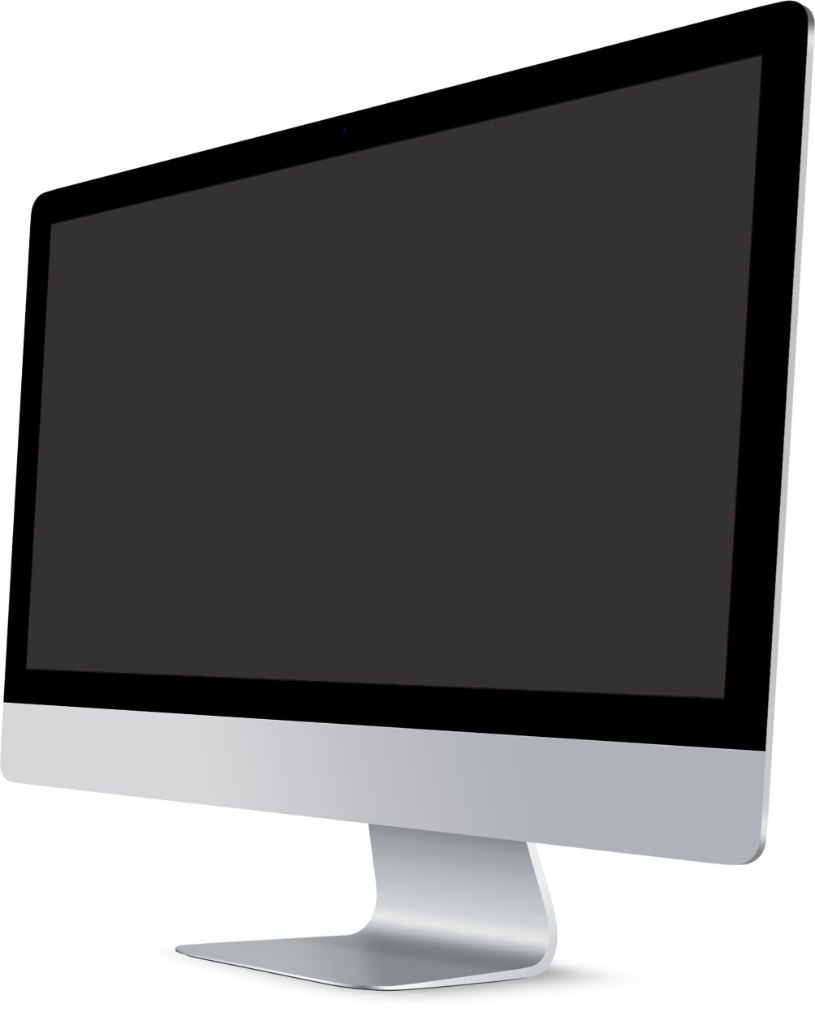 Título
Título
Título
Título
Título
Escriba aquí título
Subtítulo

Introduzca su texto en este espacio usando la fuente tipográfica institucional Raleway.
Esta plantilla cuenta con íconos los cuales puede editar y quitar según sus necesidades, al finalizar esta plantilla podrá encontrar paquetes de íconos para su libre uso.
Línea de tiempo
2025
2023
2021
Subtítulo
Introduzca su texto en este espacio usando la fuente institucional Raleway.
Subtítulo
Introduzca su texto en este espacio usando la fuente institucional Raleway.
Subtítulo
Introduzca su texto en este espacio usando la fuente institucional Raleway.
2020
2022
2024
Subtítulo
Introduzca su texto en este espacio usando la fuente institucional Raleway.
Subtítulo
Introduzca su texto en este espacio usando la fuente institucional Raleway.
Subtítulo
Introduzca su texto en este espacio usando la fuente institucional Raleway.
Línea de tiempo
2025
2023
2021
Subtítulo
Introduzca su texto en este espacio usando la fuente institucional Raleway.
Subtítulo
Introduzca su texto en este espacio usando la fuente institucional Raleway.
Subtítulo
Introduzca su texto en este espacio usando la fuente institucional Raleway.
2020
2022
2024
Subtítulo
Introduzca su texto en este espacio usando la fuente institucional Raleway.
Subtítulo
Introduzca su texto en este espacio usando la fuente institucional Raleway.
Subtítulo
Introduzca su texto en este espacio usando la fuente institucional Raleway.
01
02
03
04
Subtítulo 
Introduzca su texto en este espacio usando la fuente tipográfica institucional Raleway.
Subtítulo 
Introduzca su texto en este espacio usando la fuente tipográfica institucional Raleway.
Subtítulo 
Introduzca su texto en este espacio usando la fuente tipográfica institucional Raleway.
Subtítulo 
Introduzca su texto en este espacio usando la fuente tipográfica institucional Raleway.
Texto aquí
Introduzca su texto en este espacio usando fuente institucional Raleway.
Texto aquí
Introduzca su texto en este espacio usando fuente institucional Raleway.
Texto aquí
Texto aquí
Introduzca su texto en este espacio usando fuente institucional Raleway.
Texto aquí
Texto aquí
Introduzca su texto en este espacio usando fuente institucional Raleway.
Texto aquí
Texto aquí
Introduzca su texto en este espacio usando fuente institucional Raleway.
Texto aquí
Introduzca su texto en este espacio usando fuente institucional Raleway.
Opción 6
Introduzca su texto en este espacio
Opción 5
Introduzca su texto en este espacio
Opción 4
Introduzca su texto en este espacio
80%
Opción 3
Introduzca su texto en este espacio
70%
Opción 2
Introduzca su texto en este espacio
60%
Opción 1
Introduzca su texto en este espacio
50%
40%
30%
Subtítulo
Introduzca su texto en este espacio usando fuente tipográfica institucional Raleway.
Subtítulo
Introduzca su texto en este espacio usando fuente tipográfica institucional Raleway.
Subtítulo
Introduzca su texto en este espacio usando fuente tipográfica institucional Raleway.
Subtítulo
Introduzca su texto en este espacio usando fuente tipográfica institucional Raleway.
Texto aquí
Introduzca su texto en este espacio usando la fuente tipográfica institucional Raleway
Texto aquí
Introduzca su texto en este espacio usando la fuente tipográfica institucional Raleway
Texto aquí
Introduzca su texto en este espacio usando la fuente tipográfica institucional Raleway
Texto aquí
Introduzca su texto en este espacio usando la fuente tipográfica institucional Raleway
Texto aquí
Introduzca su texto en este espacio usando la fuente tipográfica institucional Raleway
Texto aquí
Introduzca su texto en este espacio usando la fuente tipográfica institucional Raleway
Texto aquí
Introduzca su texto en este espacio
Texto aquí
Introduzca su texto en este espacio
Contenido
Contenido
Texto aquí
Introduzca su texto en este espacio
Texto aquí
Introduzca su texto en este espacio
2025
Contenido
Contenido
Introduzca su texto en este espacio usando la fuente tipográfica institucional Raleway. Esta plantilla cuenta con íconos los cuales puede editar y quitar según sus necesidades, al finalizar esta plantilla podrá encontrar paquetes de íconos para su libre uso.
Texto aquí
Texto aquí
Introduzca su texto en este espacio usando la fuente tipográfica institucional Raleway. Esta plantilla cuenta con íconos los cuales puede editar y quitar según sus necesidades, al finalizar esta plantilla podrá encontrar paquetes de íconos para su libre uso. Introduzca su texto en este espacio usando la fuente tipográfica institucional Raleway. Esta plantilla cuenta con íconos los cuales puede editar y quitar según sus necesidades, al finalizar esta plantilla podrá encontrar paquetes de íconos para su libre uso.
Introduzca su texto en este espacio usando la fuente tipográfica institucional Raleway. Esta plantilla cuenta con íconos los cuales puede editar y quitar según sus necesidades, al finalizar esta plantilla podrá encontrar paquetes de íconos para su libre uso. Introduzca su texto en este espacio usando la fuente tipográfica institucional Raleway. Esta plantilla cuenta con íconos los cuales puede editar y quitar según sus necesidades, al finalizar esta plantilla podrá encontrar paquetes de íconos para su libre uso.
Texto aquí
Título
Título
Título
Título
Título
Texto aquí
Introduzca su texto en este espacio usando la fuente tipográfica institucional Raleway
Texto aquí
Introduzca su texto en este espacio usando la fuente tipográfica institucional Raleway
Texto aquí
Texto aquí
Introduzca su texto en este espacio usando la fuente tipográfica institucional Raleway
Texto aquí
Introduzca su texto en este espacio usando la fuente tipográfica institucional Raleway
Texto aquí
Introduzca su texto en este espacio usando la fuente tipográfica institucional Raleway
Texto aquí
Introduzca su texto en este espacio usando la fuente tipográfica institucional Raleway
Texto aquí
Texto aquí
60%
Introduzca su texto en este espacio usando la fuente tipográfica institucional Raleway.
30%
Introduzca su texto en este espacio usando la fuente tipográfica institucional Raleway.
Subtítulo 
Introduzca su texto en este espacio
Subtítulo 
Introduzca su texto en este espacio
52%
34%
Subtítulo
Subtítulo
Introduzca su texto en este espacio usando la fuente tipográfica institucional Futura Md
Introduzca su texto en este espacio usando la fuente tipográfica institucional Futura Md
Subtítulo
Subtítulo
Subtítulo
Esta plantilla cuenta con íconos los cuales puede editar y quitar según sus necesidades, al finalizar esta plantilla podrá encontrar paquetes de íconos para su libre uso.
Subtítulo
Esta plantilla cuenta con íconos los cuales puede editar y quitar según sus necesidades, al finalizar esta plantilla podrá encontrar paquetes de íconos para su libre uso.
Subtítulo
Introduzca su texto en este espacio usando la fuente tipográfica institucional Raleway
Subtítulo
Introduzca su texto en este espacio usando la fuente tipográfica institucional Raleway
Subtítulo
Introduzca su texto en este espacio usando la fuente tipográfica institucional Raleway
Subtítulo
Introduzca su texto en este espacio usando la fuente tipográfica institucional Raleway
75%
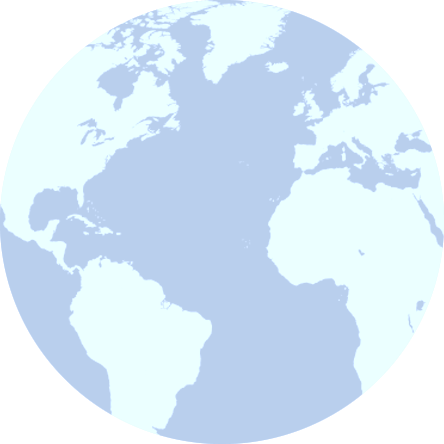 Subtítulo
Introduzca su texto en este espacio usando la fuente tipográfica institucional Raleway. Esta plantilla cuenta con íconos los cuales puede editar y quitar según sus necesidades, al finalizar esta plantilla podrá encontrar paquetes de íconos para su libre uso.
Subtítulo
Introduzca su texto en este espacio usando la fuente tipográfica institucional Raleway
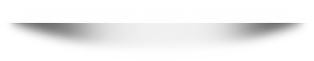 1
Subtítulo
Introduzca su texto en este espacio usando la fuente tipográfica institucional Raleway
2
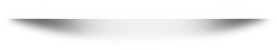 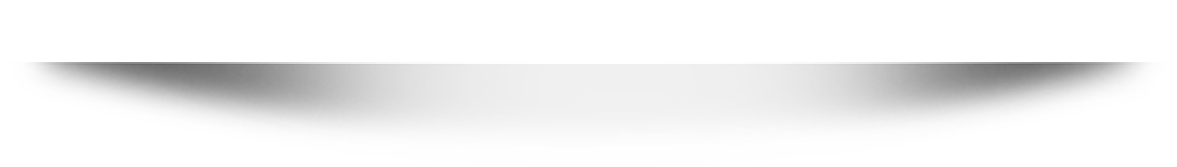 Subtítulo
Introduzca su texto en este espacio usando la fuente tipográfica institucional Raleway
3
Subtítulo
Introduzca su texto en este espacio usando la fuente tipográfica institucional Raleway
4
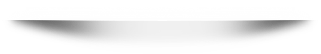 Subtítulo
Subtítulo
Subtítulo
Subtítulo
Escriba aquí título
Introduzca su texto en este espacio usando la fuente tipográfica institucional Raleway
Esta plantilla cuenta con íconos los cuales puede editar y quitar según sus necesidades, al finalizar esta plantilla podrá encontrar paquetes de íconos para su libre uso.
Subtítulo
Introduzca su texto en este espacio usando la fuente tipográfica institucional Raleway
Esta plantilla cuenta con íconos los cuales puede editar y quitar según sus necesidades, al finalizar esta plantilla podrá encontrar paquetes de íconos para su libre uso.
Gracias
Iconos de apoyo
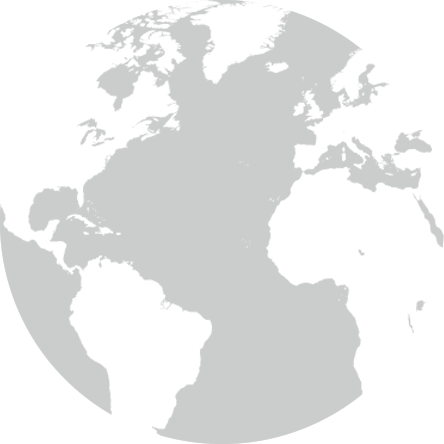 Iconos de apoyo
Iconos de apoyo
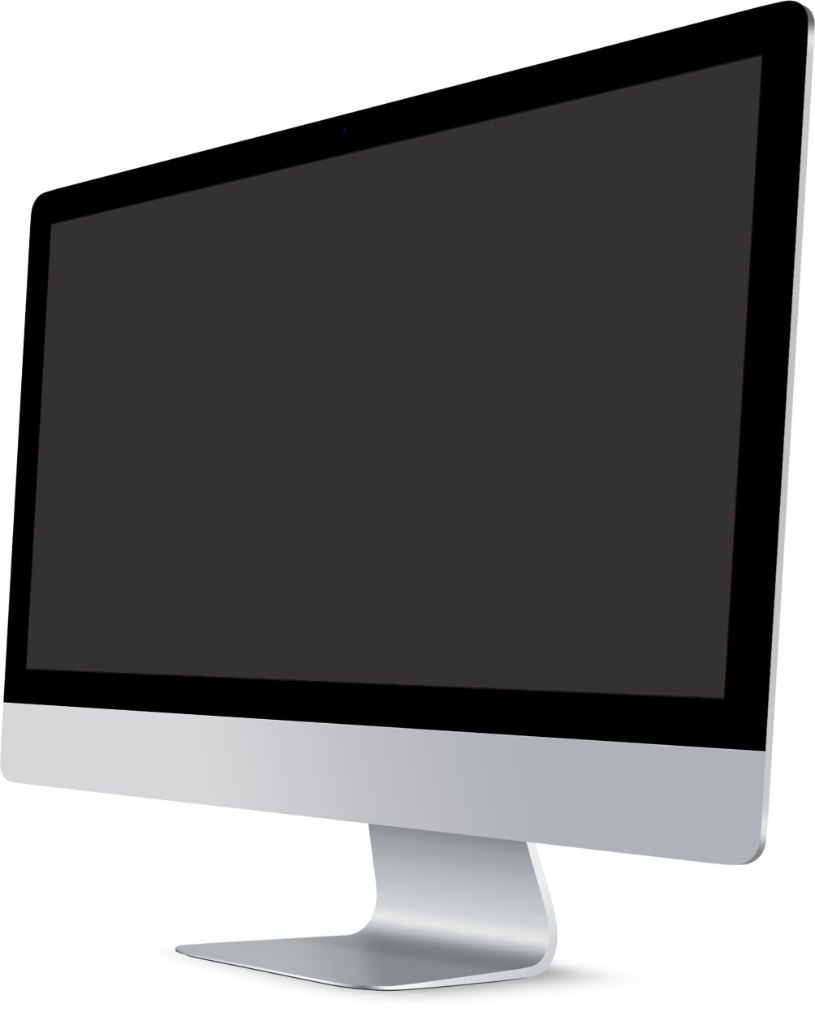 Subtítulo
Subtítulo
Subtítulo
Subtítulo
Iconos de apoyo
Puede cambiar el color y tamaño de acuerdo a sus necesidades
Iconos de apoyo
Puede cambiar el color y tamaño de acuerdo a sus necesidades
Puede cambiar el color y tamaño de acuerdo a sus necesidades
Iconos de apoyo
Puede cambiar el color y tamaño de acuerdo a sus necesidades
Puede cambiar el color y tamaño de acuerdo a sus necesidades